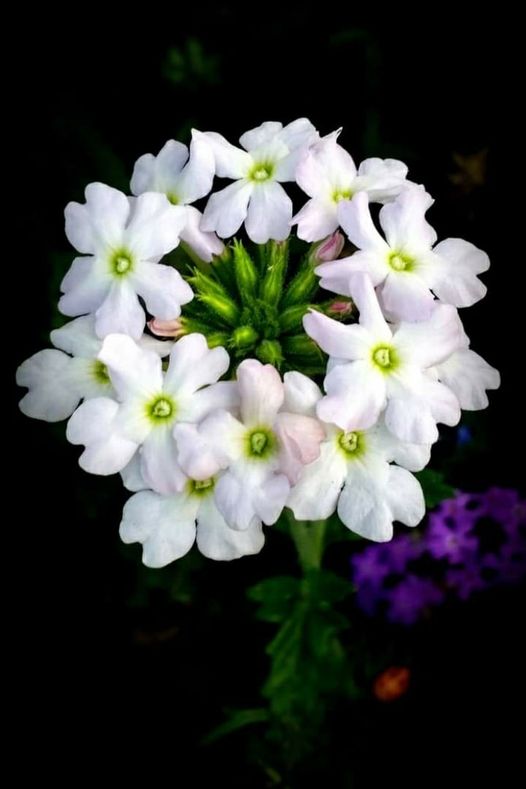 স্বাগতম
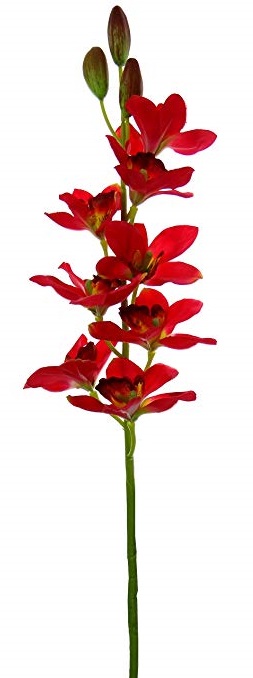 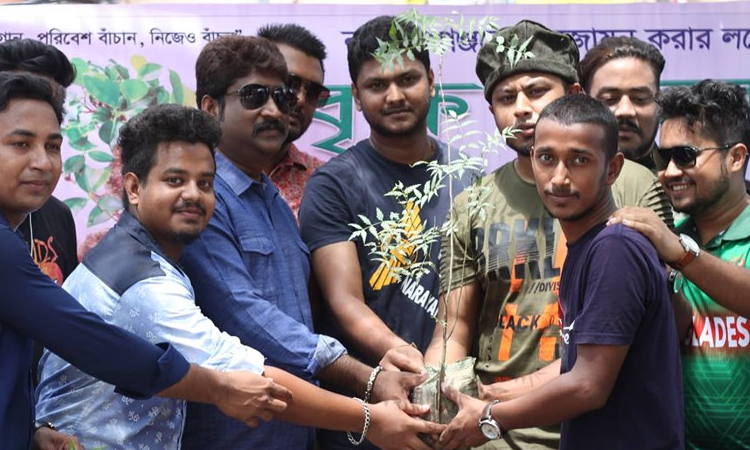 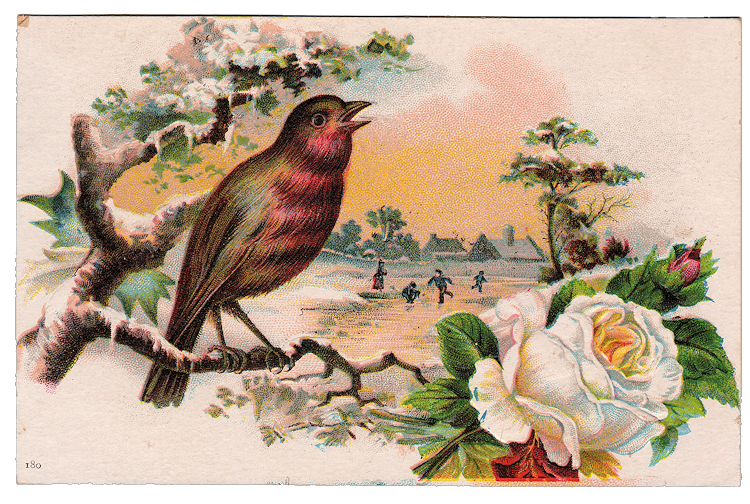 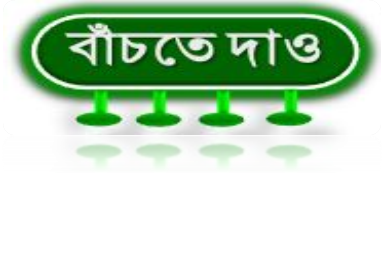 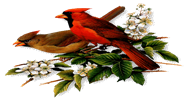 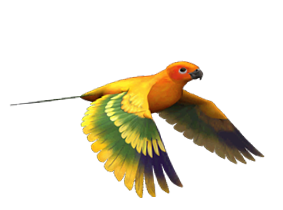 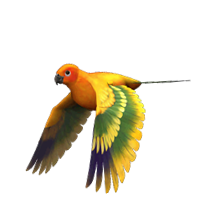 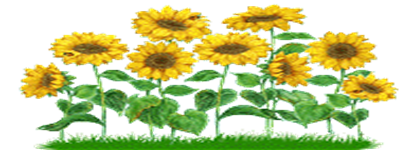 শামসুর রাহমান
কবি পরিচিতি
জন্মঃ ১৯২৯ সালে
পৈতিক নিবাসঃ  নরসিংদী জেলার পাড়াতলী গ্রামে
পুরুস্কারঃ বাংলা একাডেমি পুরুস্কার , একুশে পদক , ও নাসির উদ্দিন স্বর্ণপদক ,
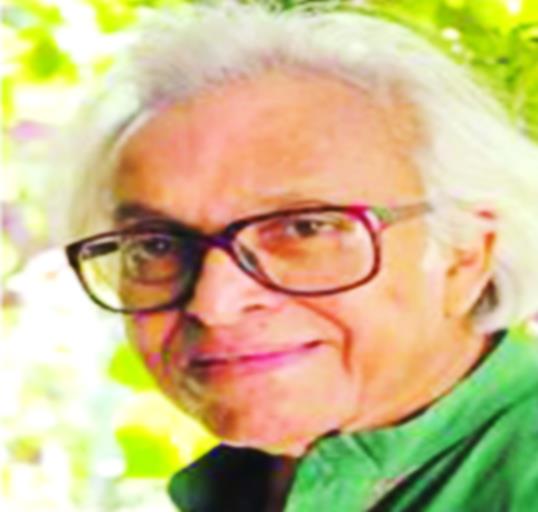 প্রায় একদশক ধরে তিনি  দৈনিক বাংলার সম্পাদক ছিলেন
কবিতা  অনুবাদে ও তিনি ছিলেন সিদ্ধহস্ত
তিনি উপন্যাস  প্রবন্ধ , ও স্মৃতিকথা ও লিখেছেন
শিশুদের জন্য লেখেছেনঃ এলাটিং বেলাটিং    ধান ভানলে কুঁড়ো দেব  , গোলাপ ফোটে খুকির হাতে
মৃত্যুঃ ২০০৬ সালে
পেশাঃ সাংবাদিক
আদর্শ পাঠ
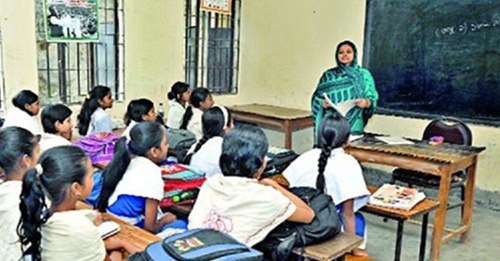 এই তো দ্যাখো ফুলবাগানে গোলাপ ফোটে,
	  ফুটতে দাও।
 রঙিন কাটা ঘুড়ির পিছে বালক ছোটে,
 	  ছুটটে দাও।
 নীল আকাশের সোনালি চিল মেলছে পাখা, 
                 মেলতে দাও।
 জোনাক পোকা আলোর খেলা খেলছে রোজই,
                 খেলতে দাও।
  মধ্য দিনে নরম ছায়ায় ডাকছে ঘুঘু,
                 ডাকতে দাও।
 বালির ওপর কত্ত কিছু আঁকছে শিশু,
                 আঁকতে দাও।
 কাজল বিলে পানকৌড়ি নাইছে সুখে,
                 নাইতে দাও।
 গহিন গাঙে সুজন মাঝি বাইছে নাও
                 বাইতে দাও। 
 নরম রোদে শ্যামা পাখি নাচ জুড়েছে
                 নাচতে দাও।
 শিশু,পাখি,ফুলের কুঁড়ি-সবাইকে আজ

              বাঁচতে দাও।
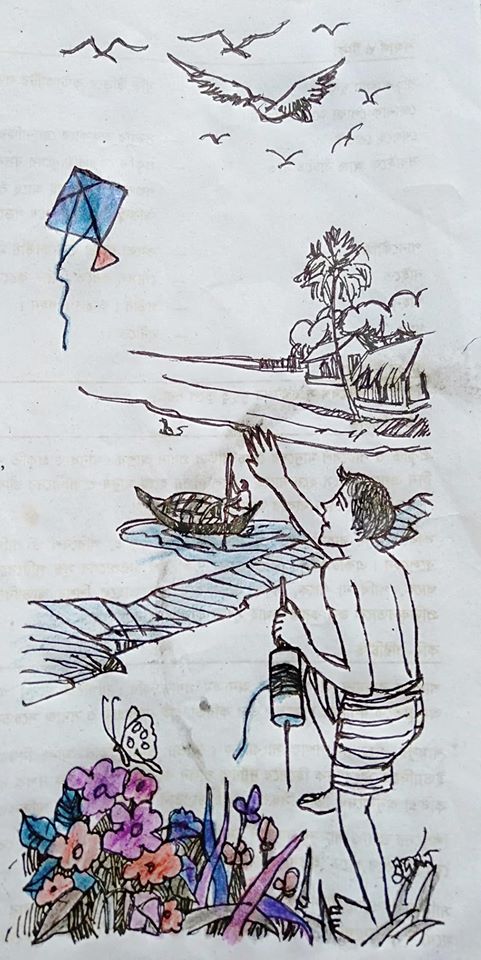 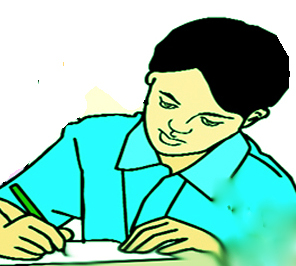 মধ্যদিনের নরম ছায়ায় ডাকছে কে ?
এসো শব্দার্থগুলো  জেনে নেই
ঘুড়ি উড়িয়ে কাটাকাটির লড়াইয়ে 
সুতো কেটে যাওয়া 
রঙিন ঘুড়ি
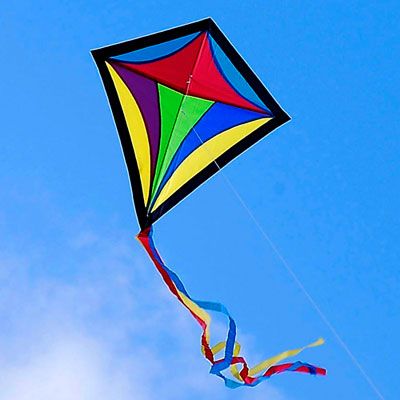 রঙিন কাটা ঘুড়ি
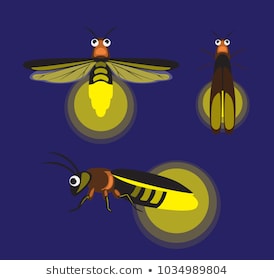 জোনাক পোকা আলোর খেলা খেলছে রোজই
সন্ধ্যার অন্ধকারে জোনাকিরা আলো জ্বালিয়ে যেন খেলায় মাতে
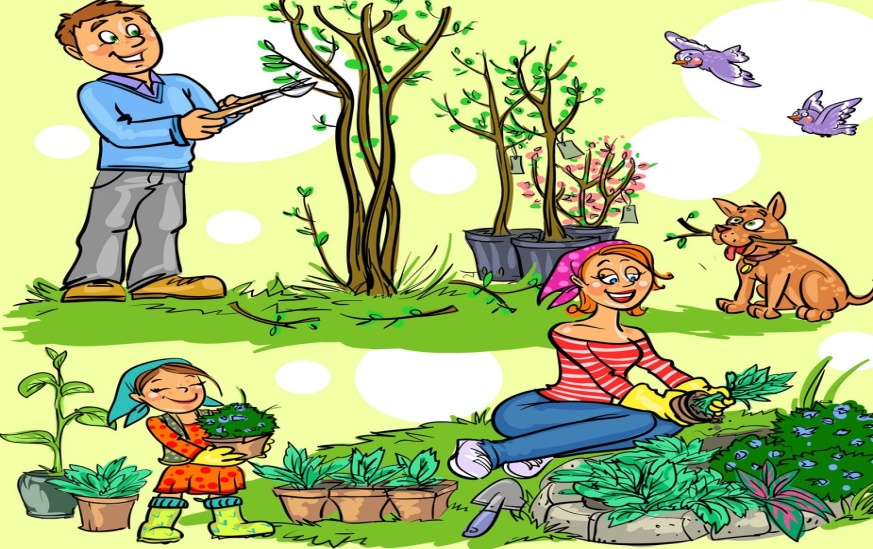 প্রকৃতি কেবল মানুষের বসবাসের জায়গা নয়-গাছপালা,পশুপাখি সকলেরই আছে সমান অধিকার
সবাইকে আজ বাঁচতে দাও
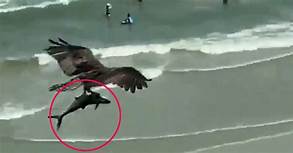 পানকৌড়ি
কালো রঙের হাঁস জাতীয় মাছ শিকারি পাখি
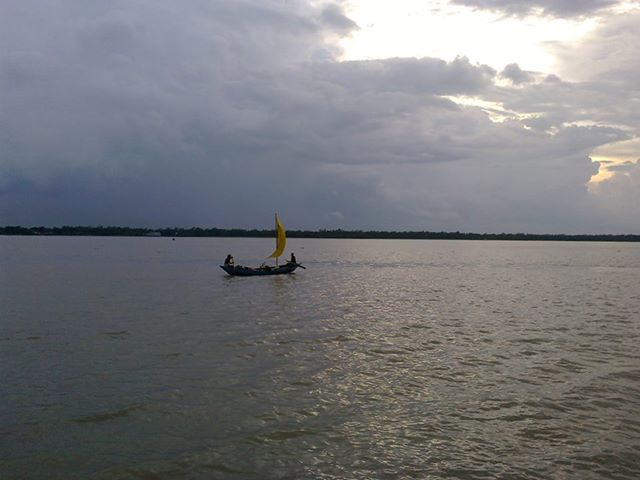 গহিন
গভীর,অতল,গহন
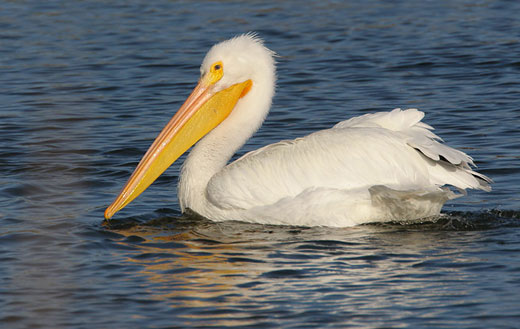 গোসল করতে
নাইতে
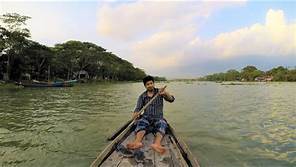 নদীতে
গাঙে
সরব পাঠ
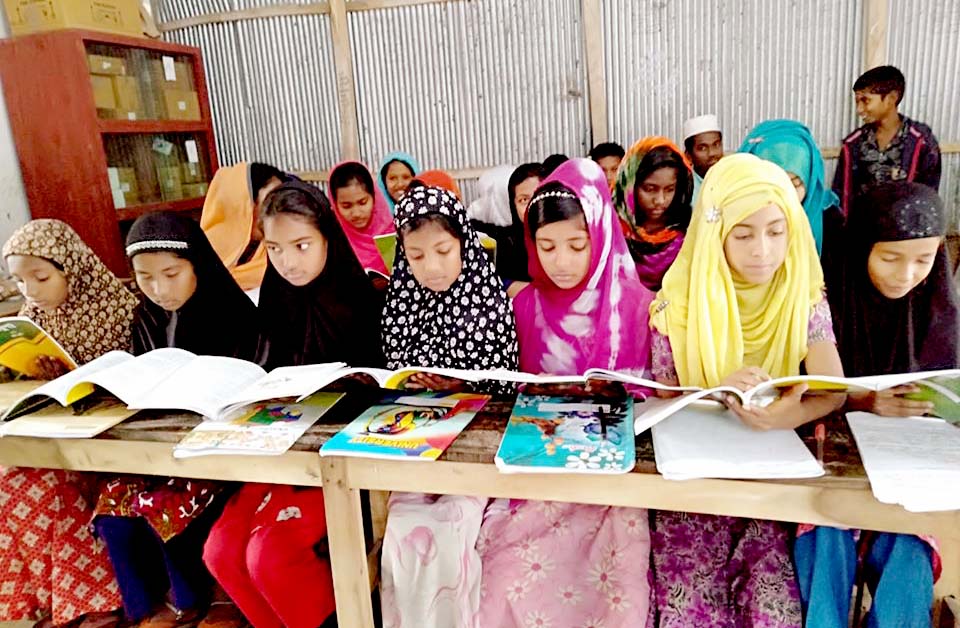 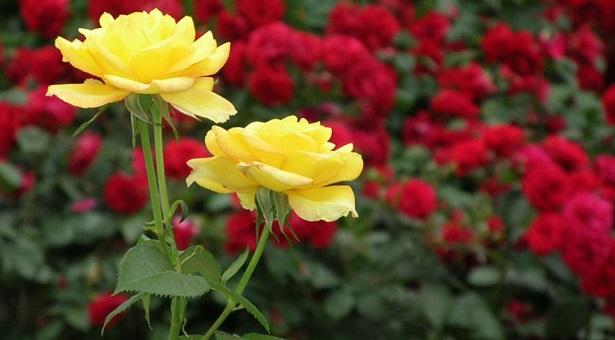 এই তো দ্যাখো ফুলবাগানে গোলাপ ফোটে,
                        ফুটতে দাও।
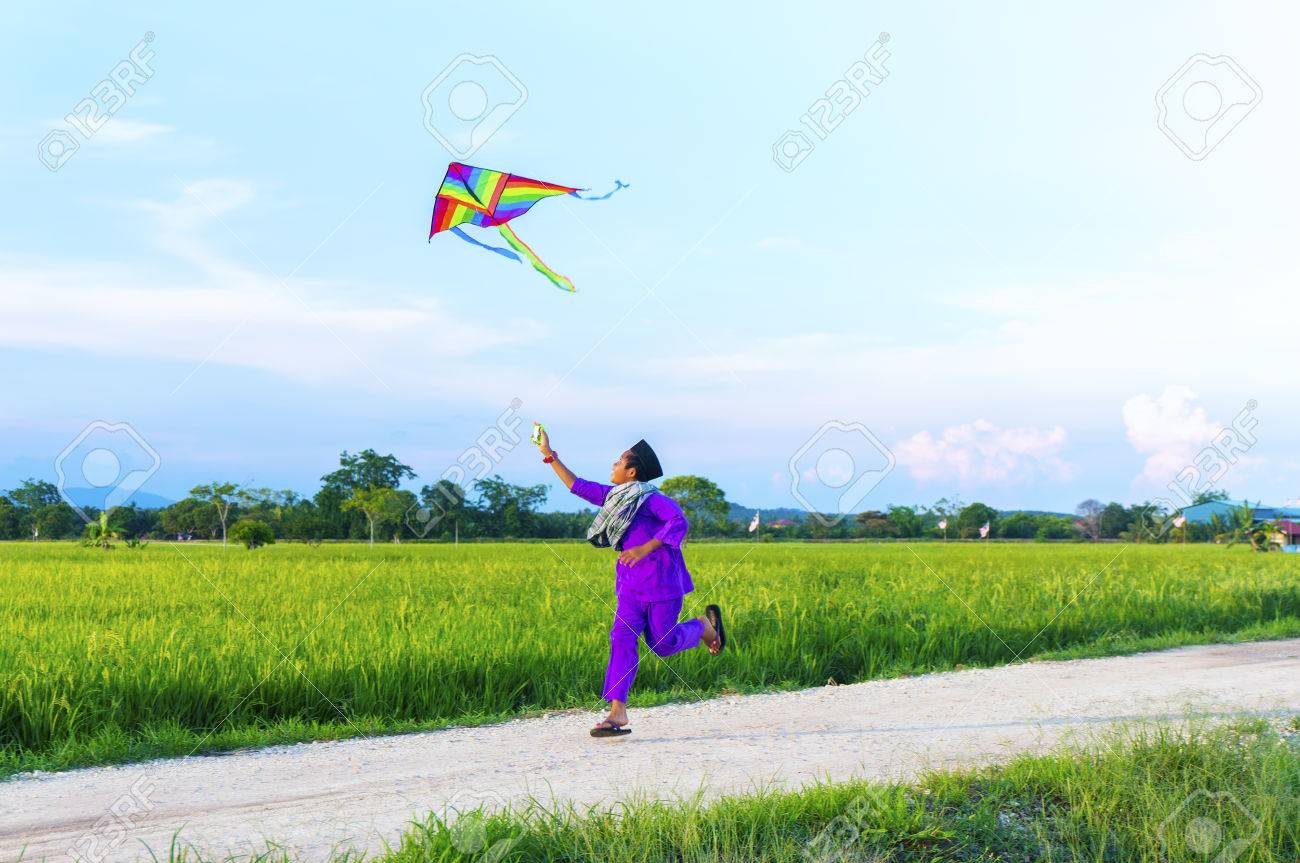 রঙিন কাটা ঘুড়ির পিছে বালক ছোটে,
 	  ছুটটে দাও।
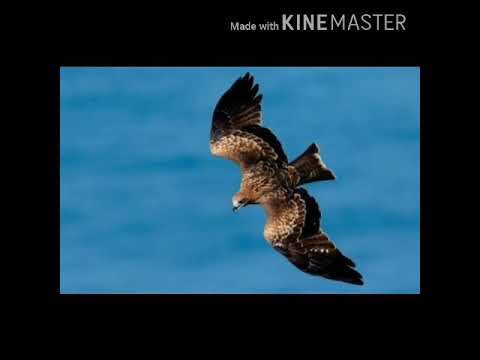 নীল আকাশের সোনালি চিল মেলছে পাখা, 
                 মেলতে দাও।
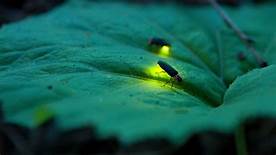 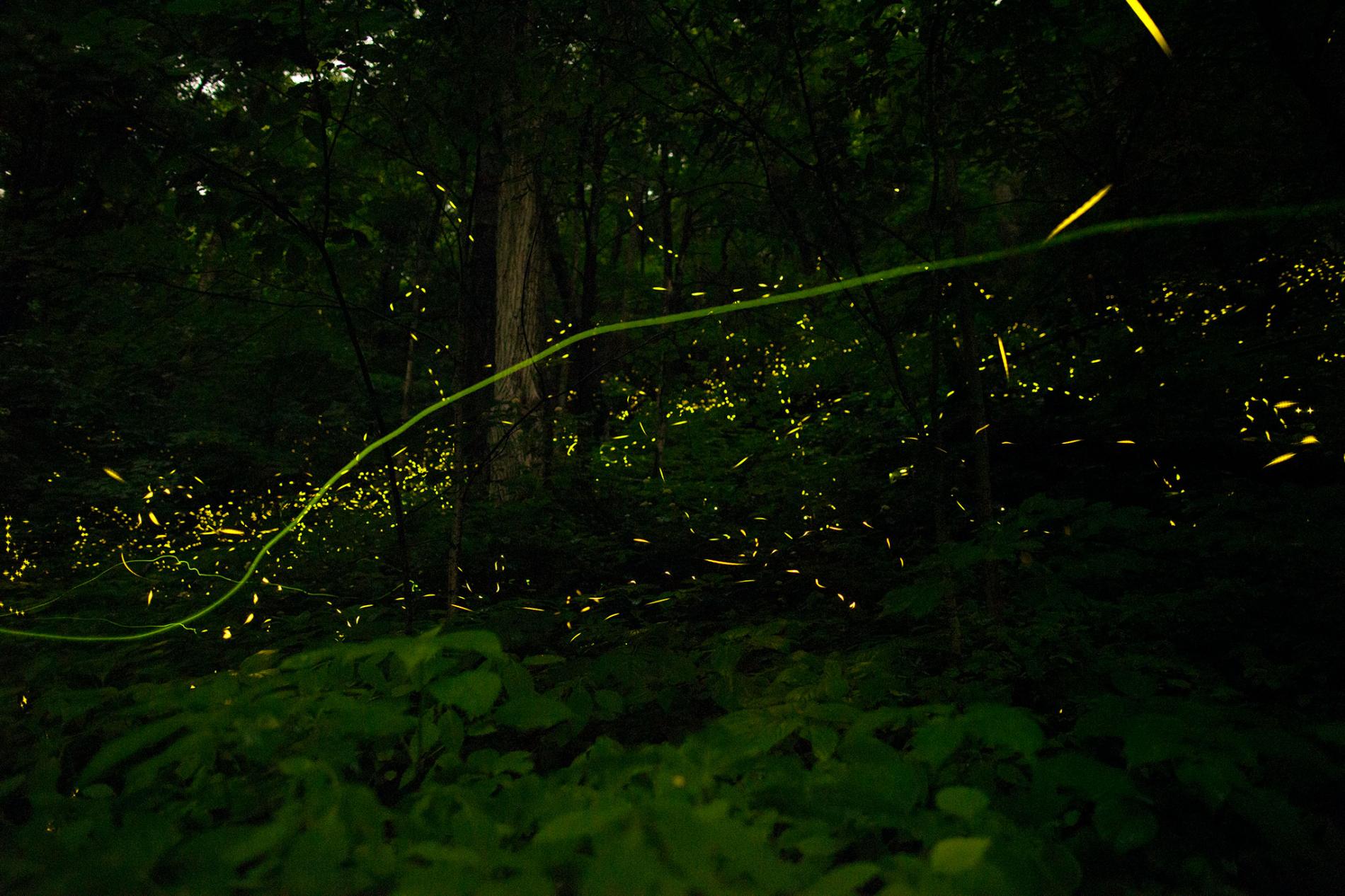 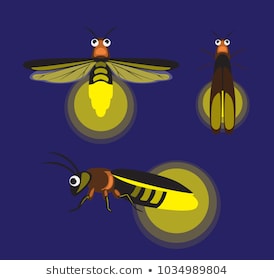 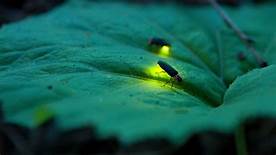 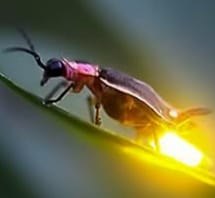 জোনাক পোকা আলোর খেলা খেলছে রোজই,
                               খেলতে দাও।
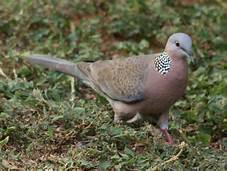 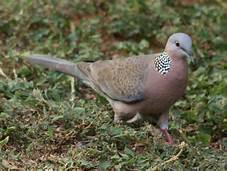 মধ্য দিনে নরম ছায়ায় ডাকছে ঘুঘু,
                 ডাকতে দ।
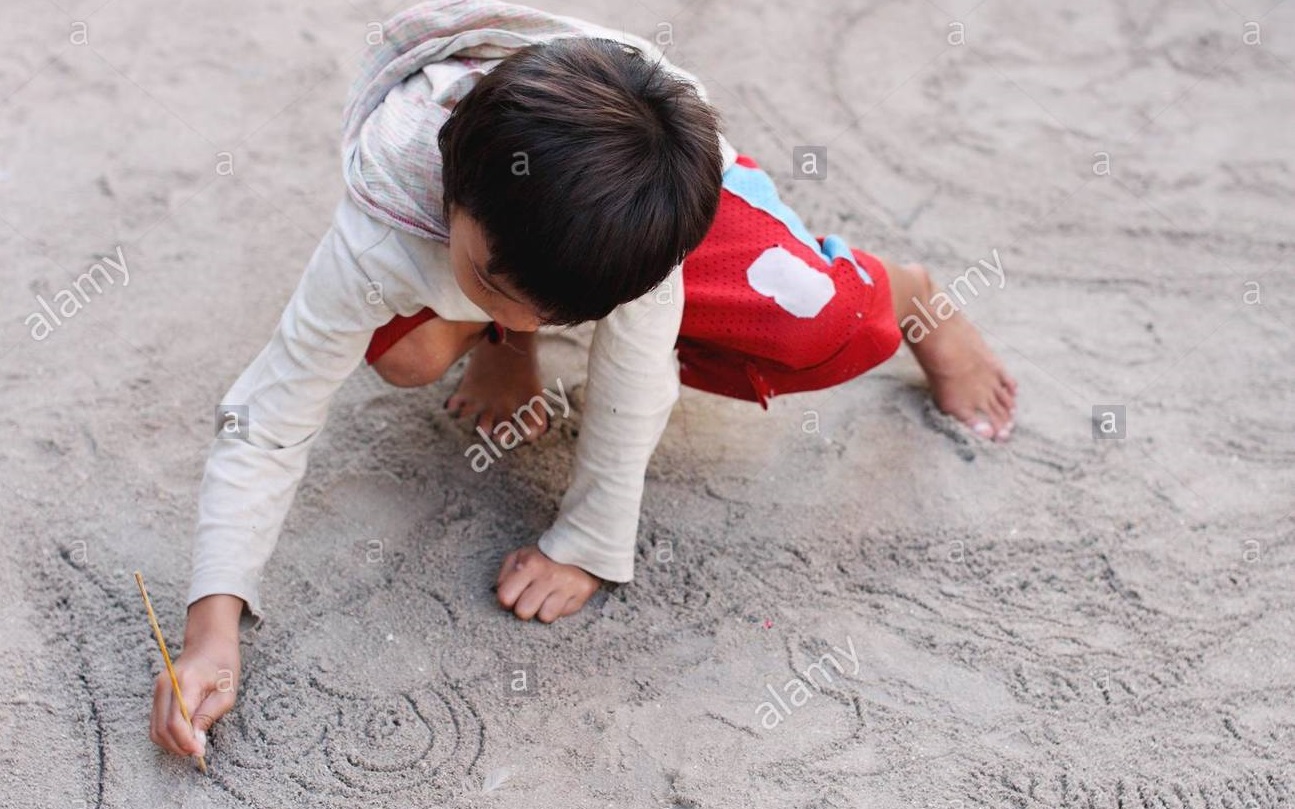 বালির ওপর কত্ত কিছু আঁকছে শিশু,
                 আঁকতে দাও।
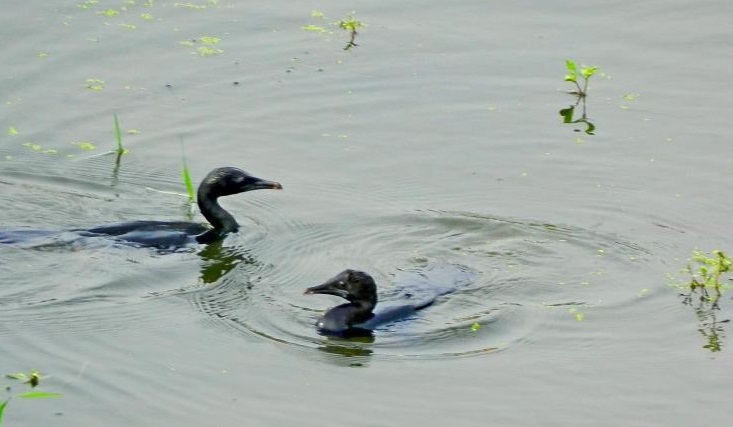 কাজল বিলে পানকৌড়ি নাইছে সুখে,
                      নাইতে দাও।
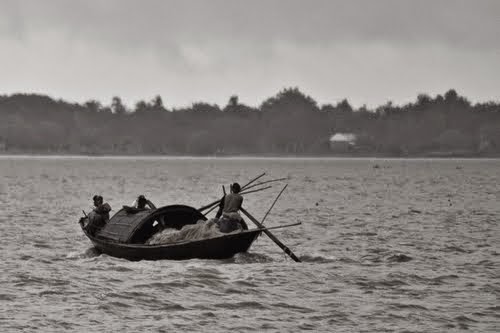 গহিন গাঙে সুজন মাঝি বাইছে নাও,
                     বাইতে দাও।
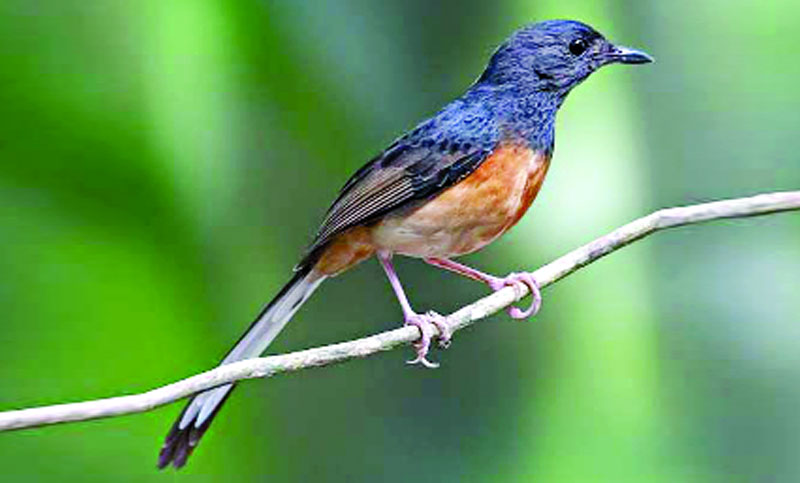 নরম রোদে শ্যামা পাখি নাচ জুড়েছে,
                      নাচতে দাও।
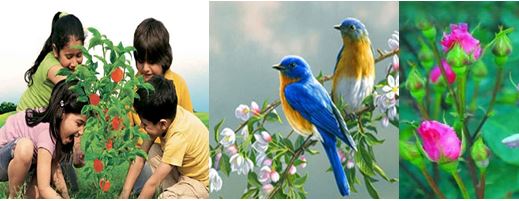 শিশু,পাখি,ফুলের কুঁড়ি-সবাইকে আজ 
                  বাঁচতে দাও।
জোড়ায় কাজ
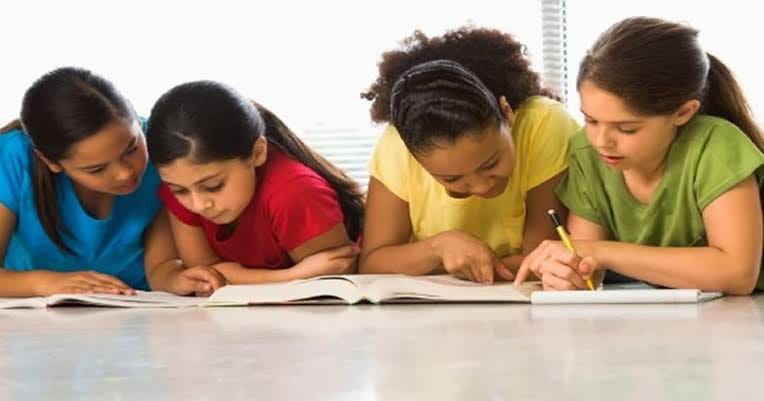 জোনাকি পোকা , সোনালি চিল  , দিয়ে বাক্য রচনা কর ।
দলীয় কাজ
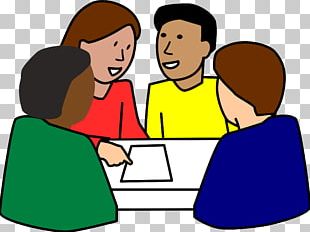 তোমাদের বাড়ির চারপাশের প্রকৃতি ও পরিবেশ সম্পর্কে লিখ ।
মূল্যায়ন
১ ।  ফুল বাগানে কী ফুটে?
উত্তরঃ  গোলাপ ফুটে 
২ ।  নীল আকাশে কে পাখা মেলছে?
উত্তরঃ সোনালি চিল 
৩। গহিন শব্দের অর্থ কী?  
উত্তরঃ গভির ,অতল , গহন
৪। সুজন মাঝি কোথায় নৌকা বাইছে ? 
উত্তরঃ   গহিন গাঙে 
 ৫। মানুষের  বেঁচে থাকার প্রধান আশ্রয় কী ? 
উত্তরঃ প্রকৃতি ও পরিবেশ
বাড়ির কাজ
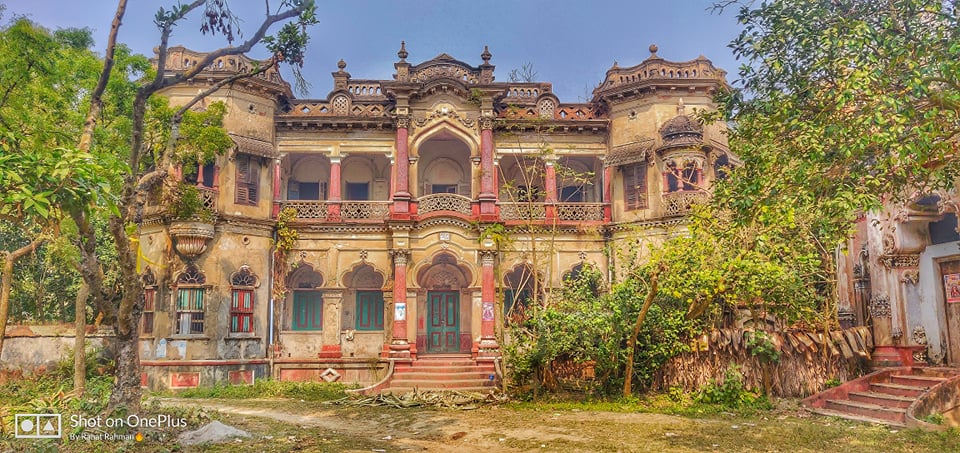 কাজল বিলে পানকৌড়ি নাইতে দেওয়ার আহ্বান দ্বারা কবি কী বুঝাতে চেয়েছেন ?
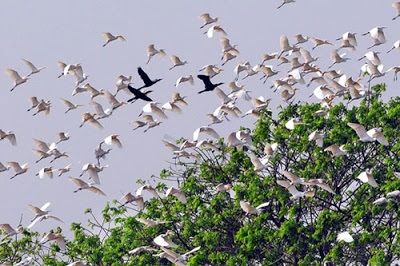 ধন্যবাদ